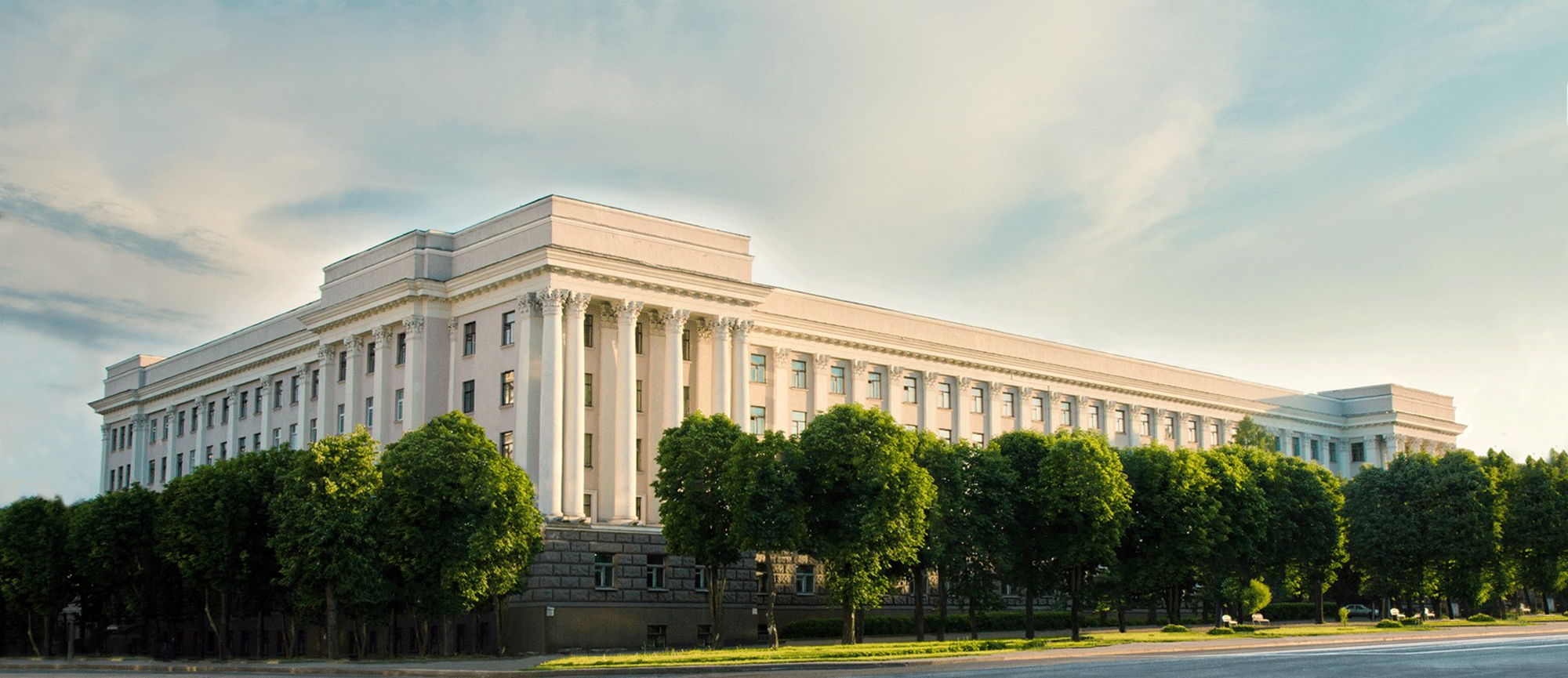 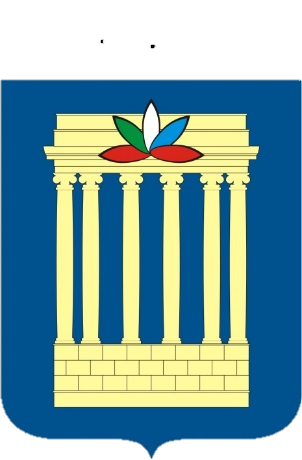 Развитие цифровой среды 
образовательной деятельности 
Белорусско-Российского университета
www.bru.by
БЕЛОРУССКО-РОССИЙСКИЙ УНИВЕРСИТЕТ
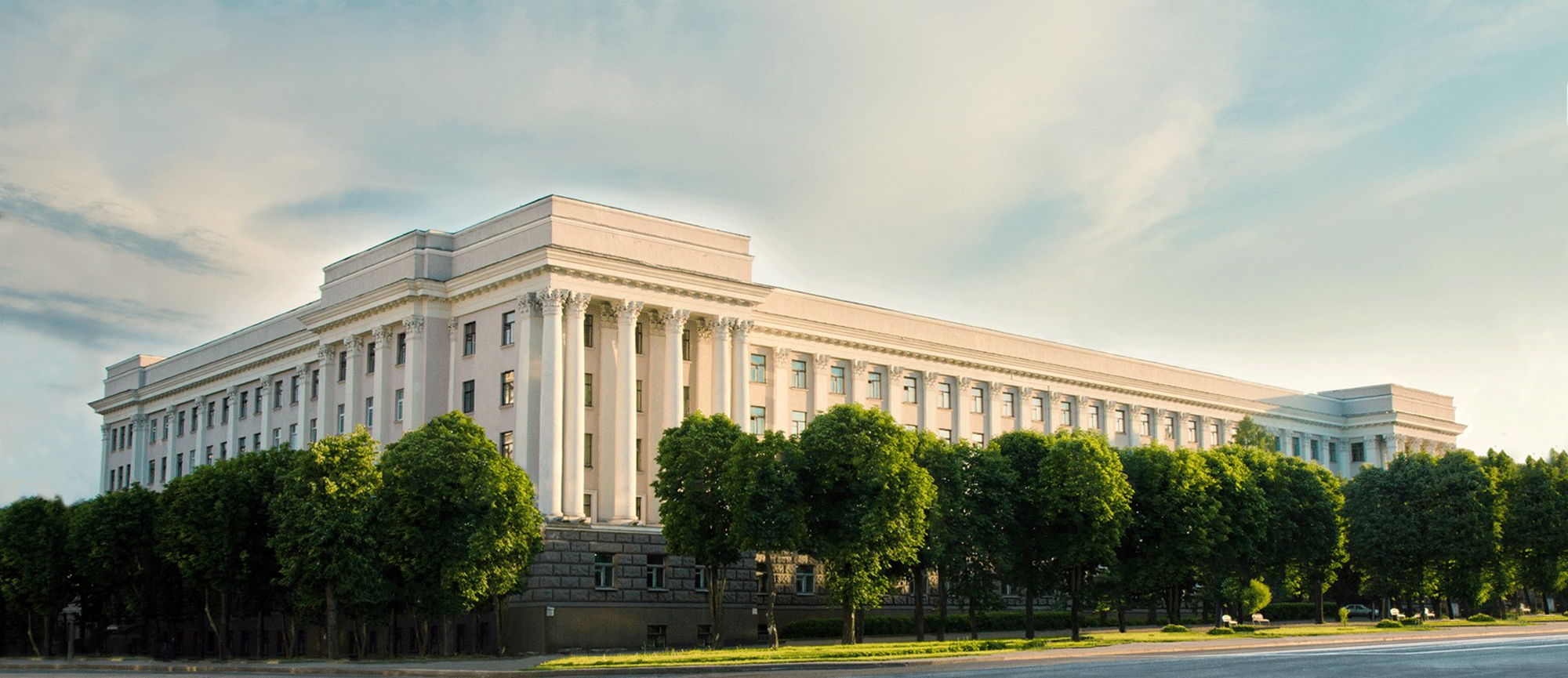 Белорусско-Российский  университет  –  межгосударственное образовательное 
учреждение высшего образования Республики Беларусь и Российской Федерации
Лицей
Высшее образование
(8 факультетов)
Институт повышения квалификации и переподготовки кадров
Архитектурно-строительный колледж
Обучение ведётся по образовательным программам 
- Республики Беларусь 
- Российской Федерации
Формирует менеджмент кадров Могилевской области и региональную систему образовательных услуг
Осуществляет подготовку специалистов для строительной отрасли
Направления обучения:
- физико-математическое;
- химико-биологическое;
- экономическое
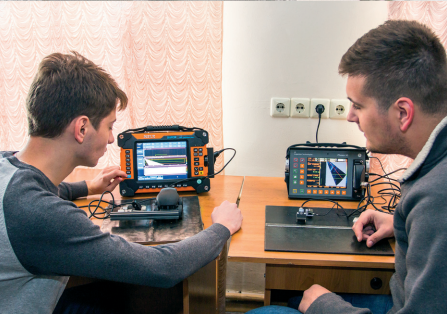 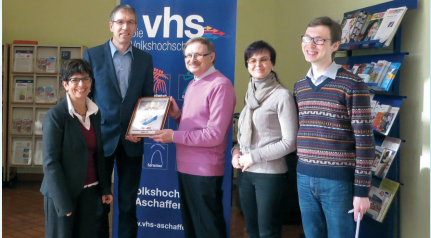 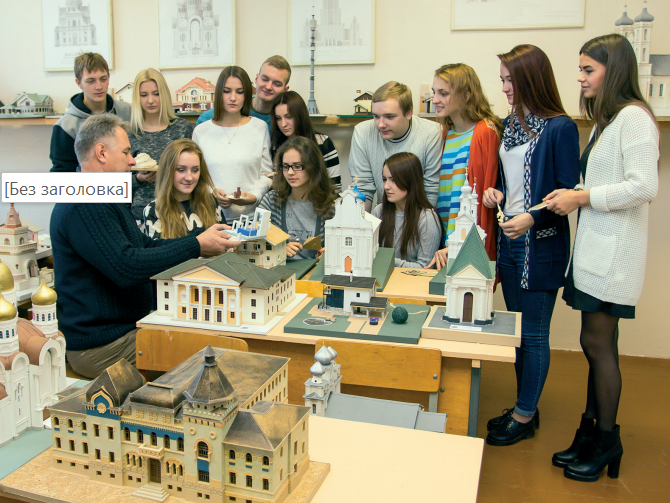 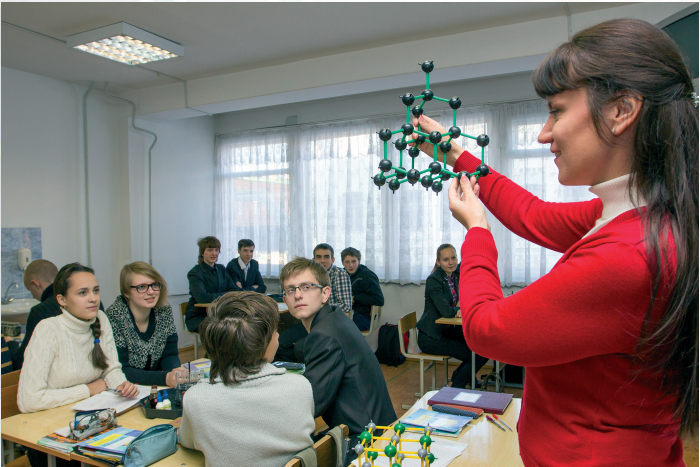 2
Цифровая среда
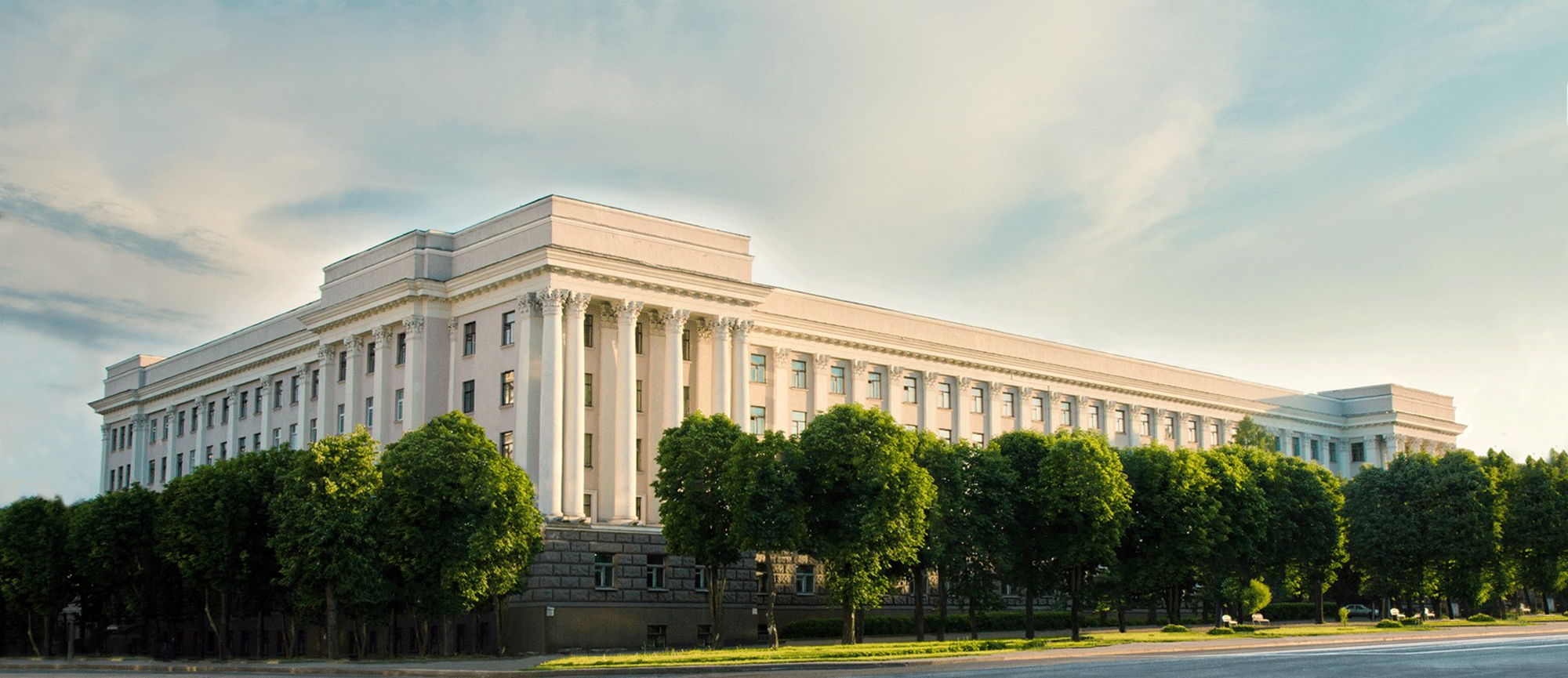 Цифровая образовательная среда – совокупность информационных  систем, предназначенных для реализации задач образовательного процесса.
Цель цифровизации университета – выход на глобальный рынок образовательных услуг, вхождение в состав международного научно-образовательного пространства и наращивание экспорта образования.
Для достижения поставленной цели университету необходимо единовременно решить следующие задачи:
создать материально-техническую инфраструктуру
повысить компетенции работников в сфере цифровых технологий
разработать интерактивные цифровые двойники учебных курсов
оптимизировать систему организации обучения
внедрить систему идентификации обучающихся и работников
внедрить онлайн-обучение
3
Центр дистанционного обучения
В целях информатизации учебного процесса, а также развития единой системы доступа к электронным образовательным ресурсам в 2006 году разработан и создан информационно-образовательный сайт Белорусско-Российского университета (http://cdo.bru.by/). Зарегистрирован в Министерстве связи и информатизации Республики Беларусь и включен в Государственный регистр.
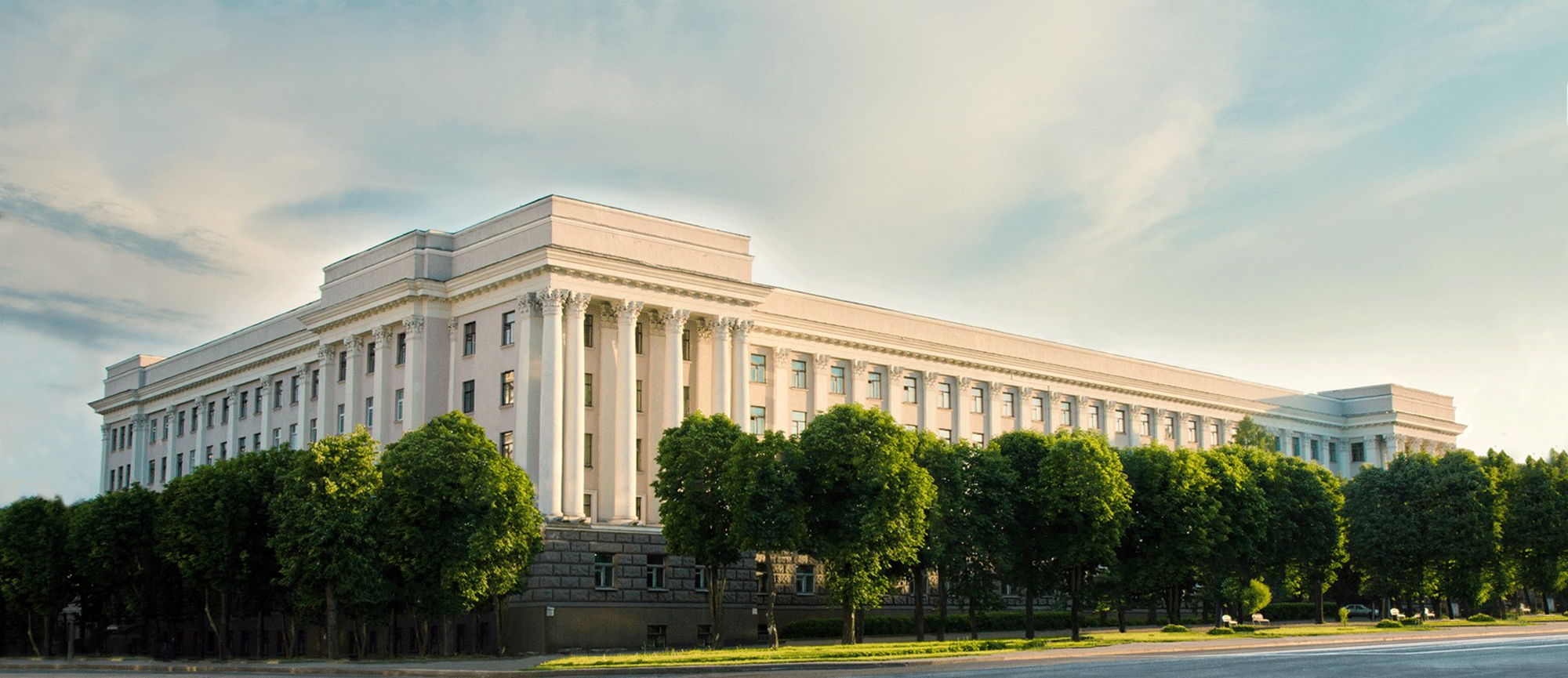 виртуальный кампус для студентов Российской Федерации
автоматизированная обучающа система на платформе Moodle
учебный сайт для студентов заочной и очной форм обучения
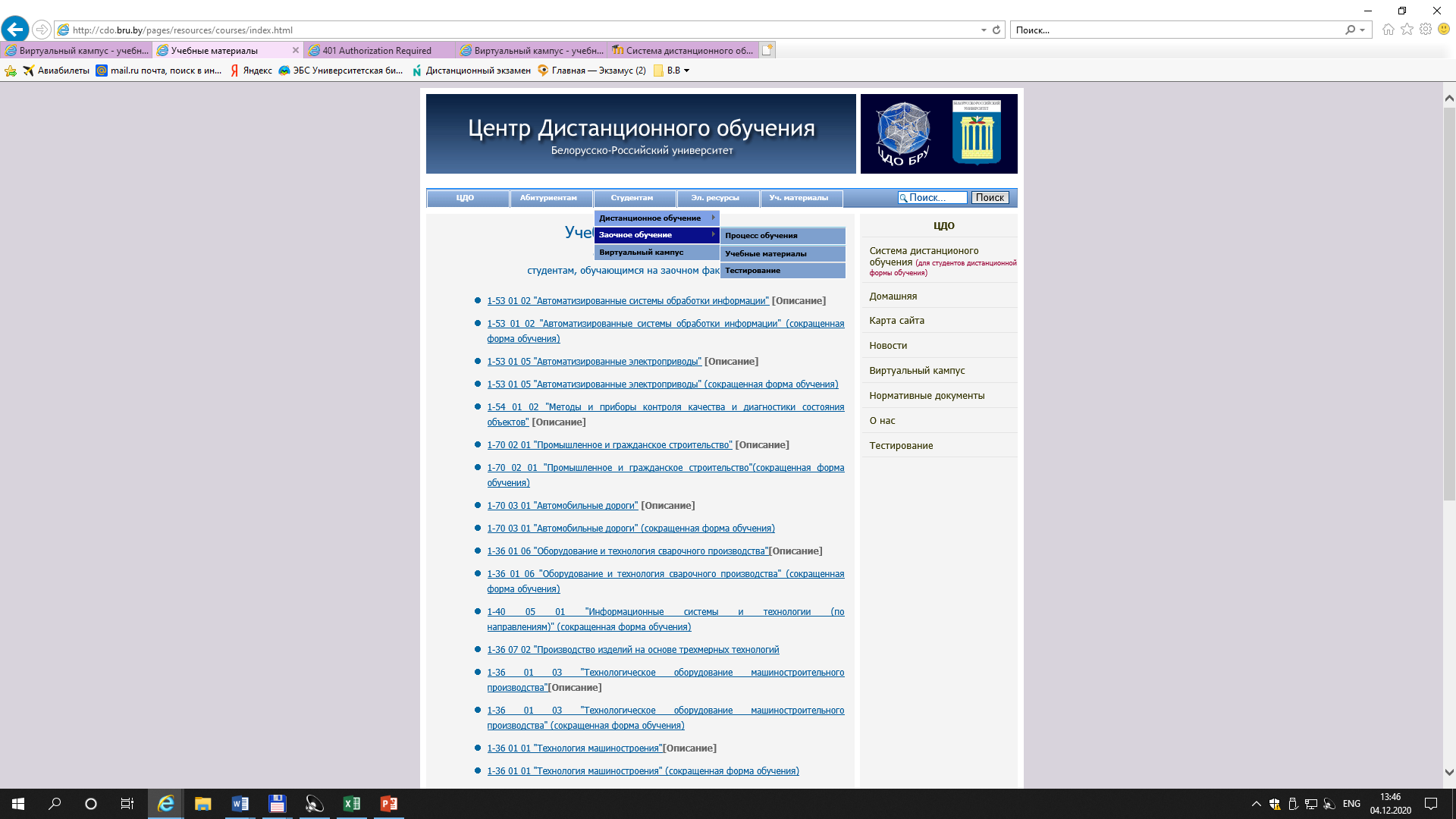 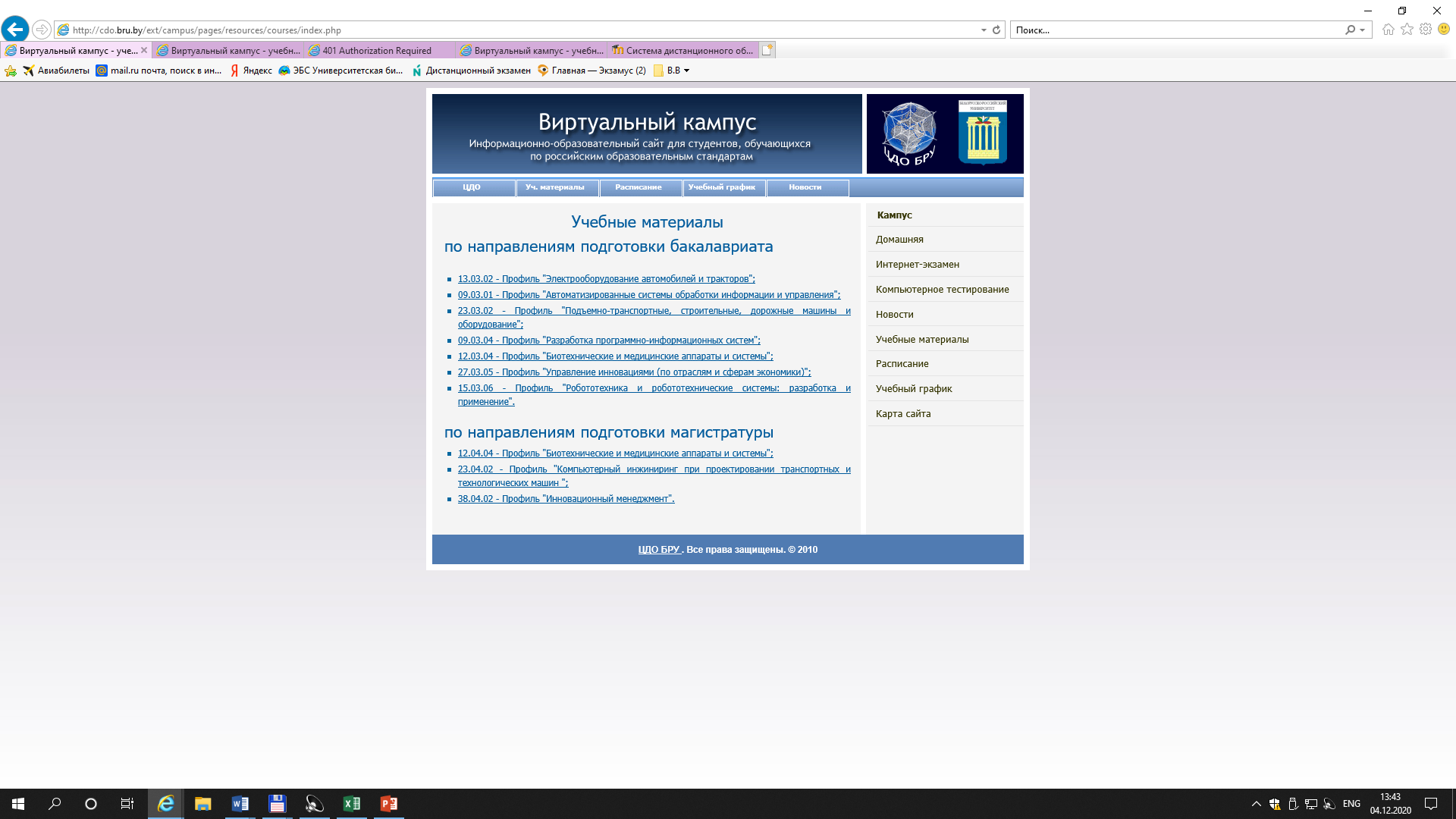 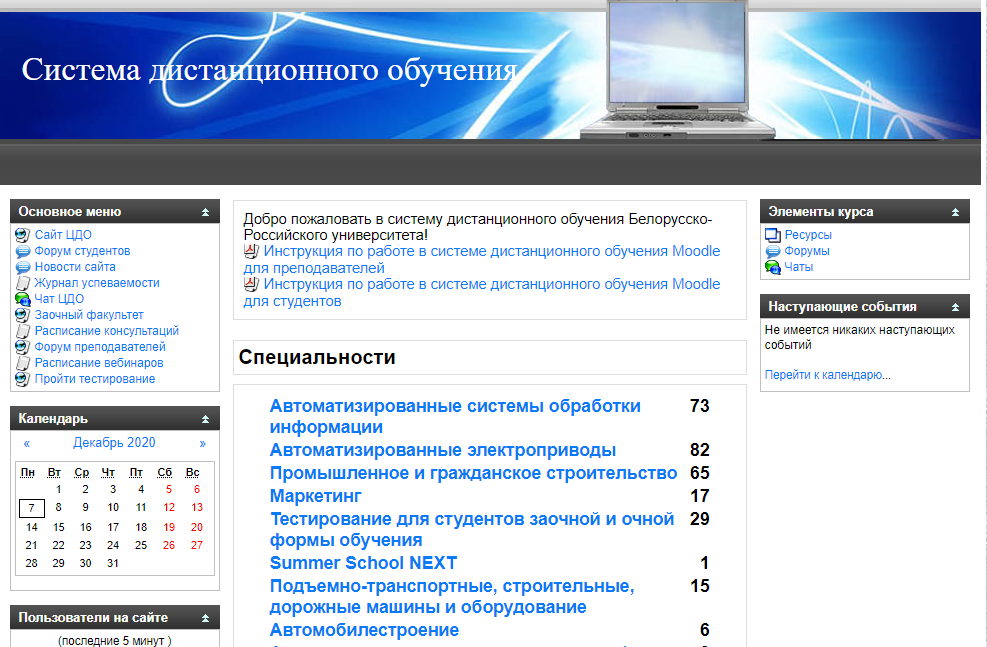 На сайте размещены ЭУМК по 1629 дисциплинам, которые включают курсы лекций, методические указания по выполнению практических, лабораторных, курсовых работ и содержат 2887 единиц учебно-методических материалов.
4
Проект Союзного государства
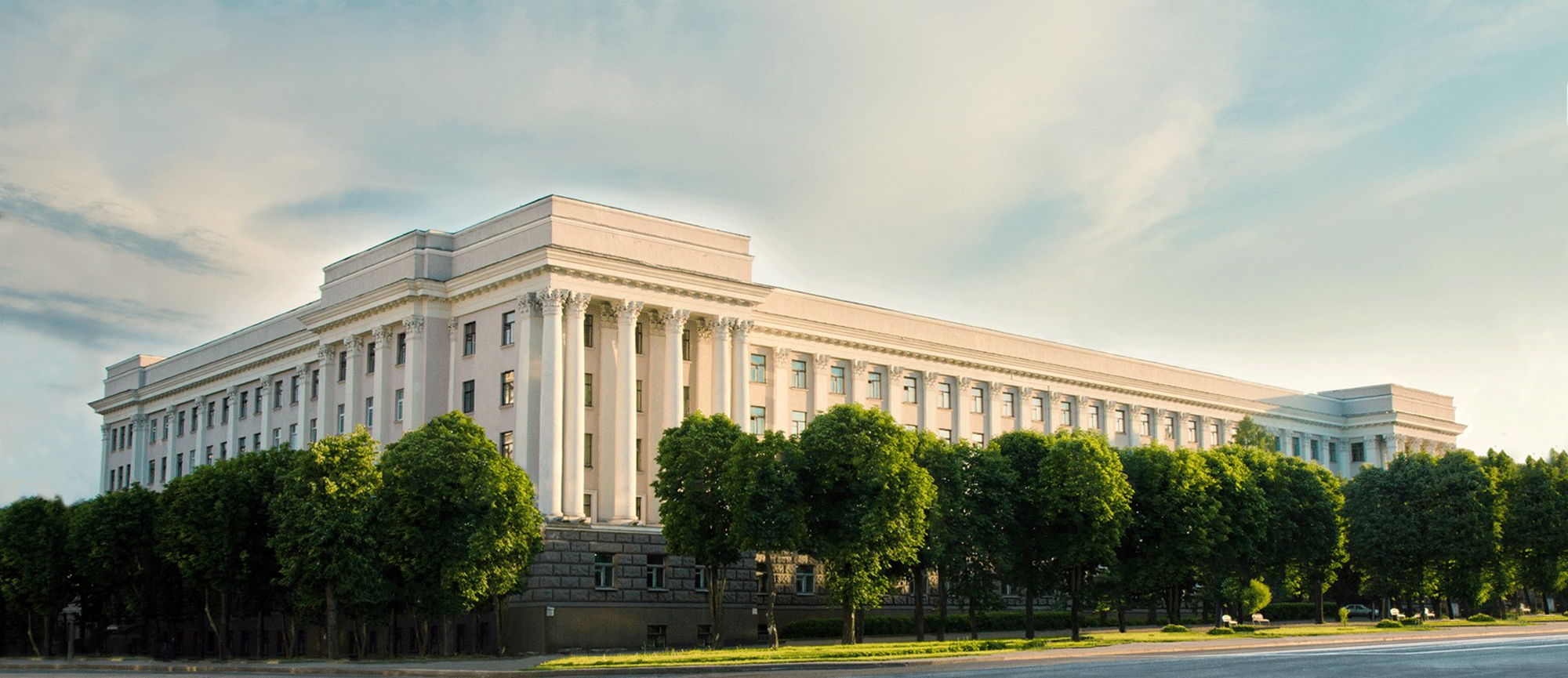 Приобретено современное лицензионное инженерное программное обеспечение (ANSYS, SOLIDWORKS Premium, ПРОЕКТИРОВАНИЕ ДОРОГ, Mathcad Education-University Edition Term)
Открыто два инженерных компьютерных класса
8 аудиторий оснащено современным мультимедийным оборудованием
Увеличена покрываемая площадь беспроводной сети wi-fi
Приобретен вычислительный кластер и система хранения данных
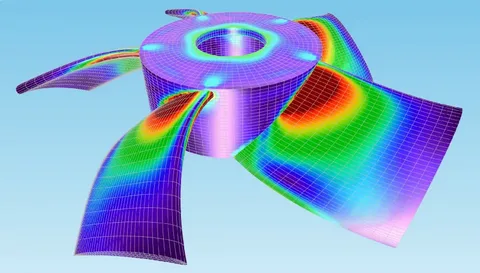 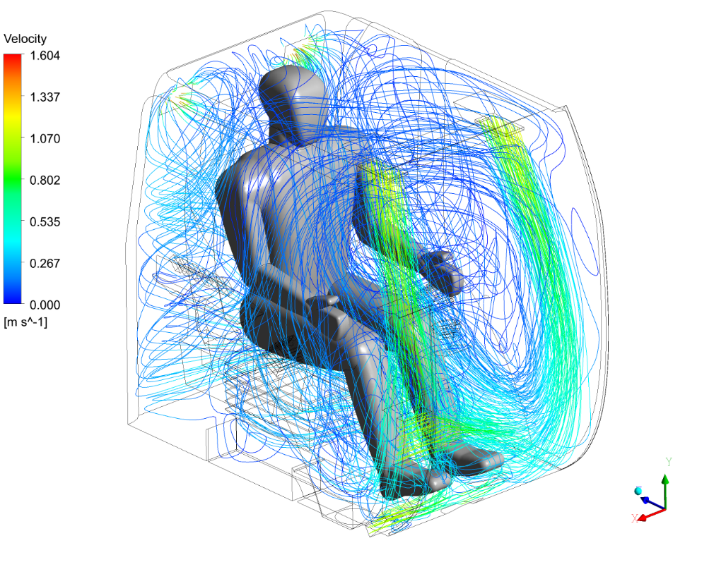 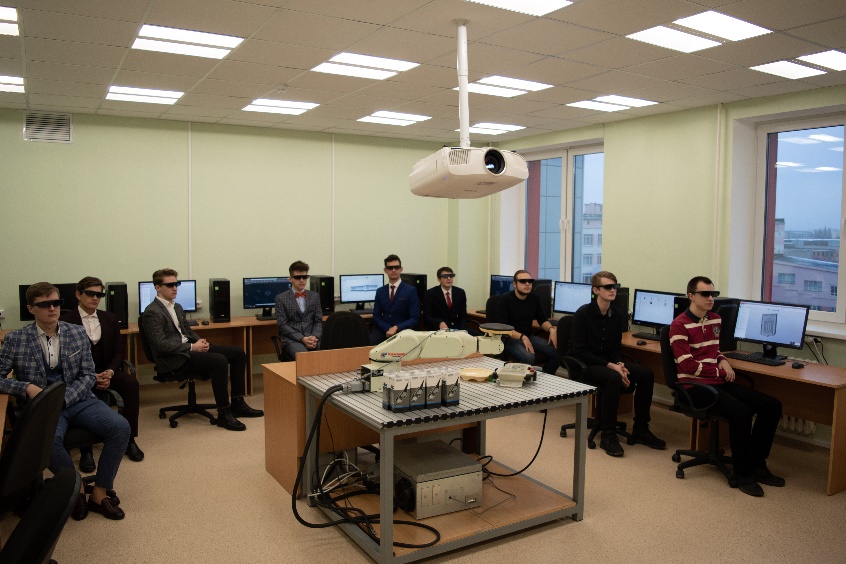 5
«Вызовы современности»
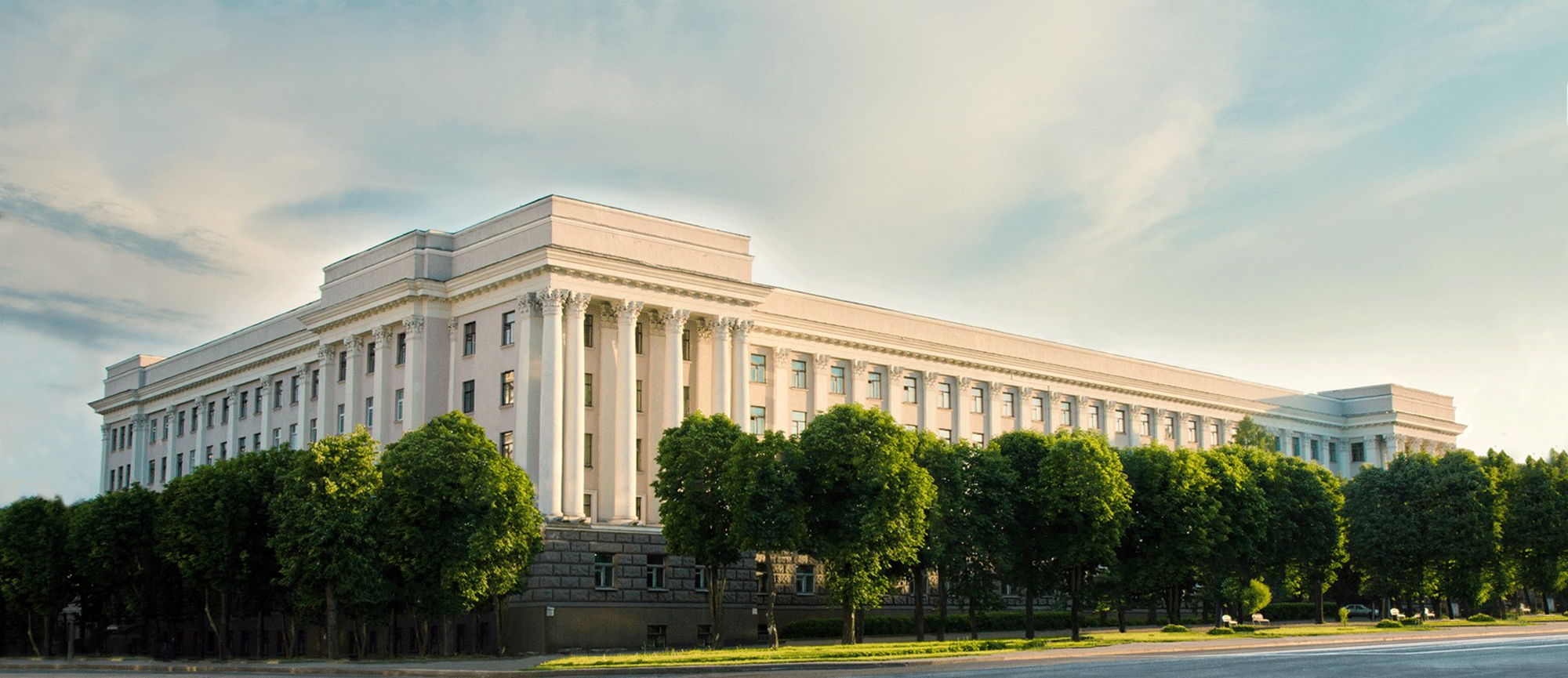 В 2020 году для преподавателей университета организованы обучающие курсы в области работы с цифровыми технологиями
2363 курса загружено в виртуальную обучающую среду Moodle
332 аккаунта преподавателей
5600 аккаунтов студентов
Создано более 60 групп для взаимодействия различных структурных подразделений университета
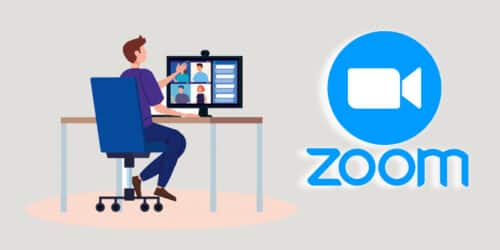 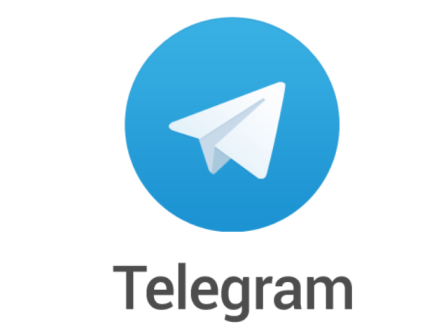 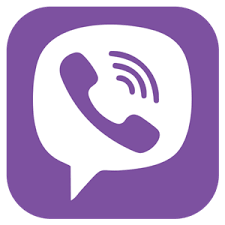 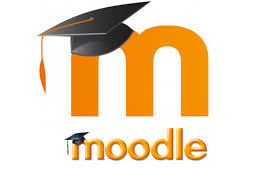 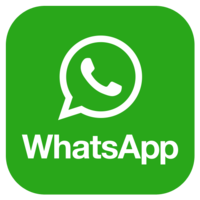 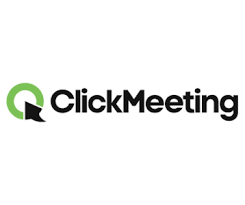 6
Цифровая среда в научной и воспитательной деятельности
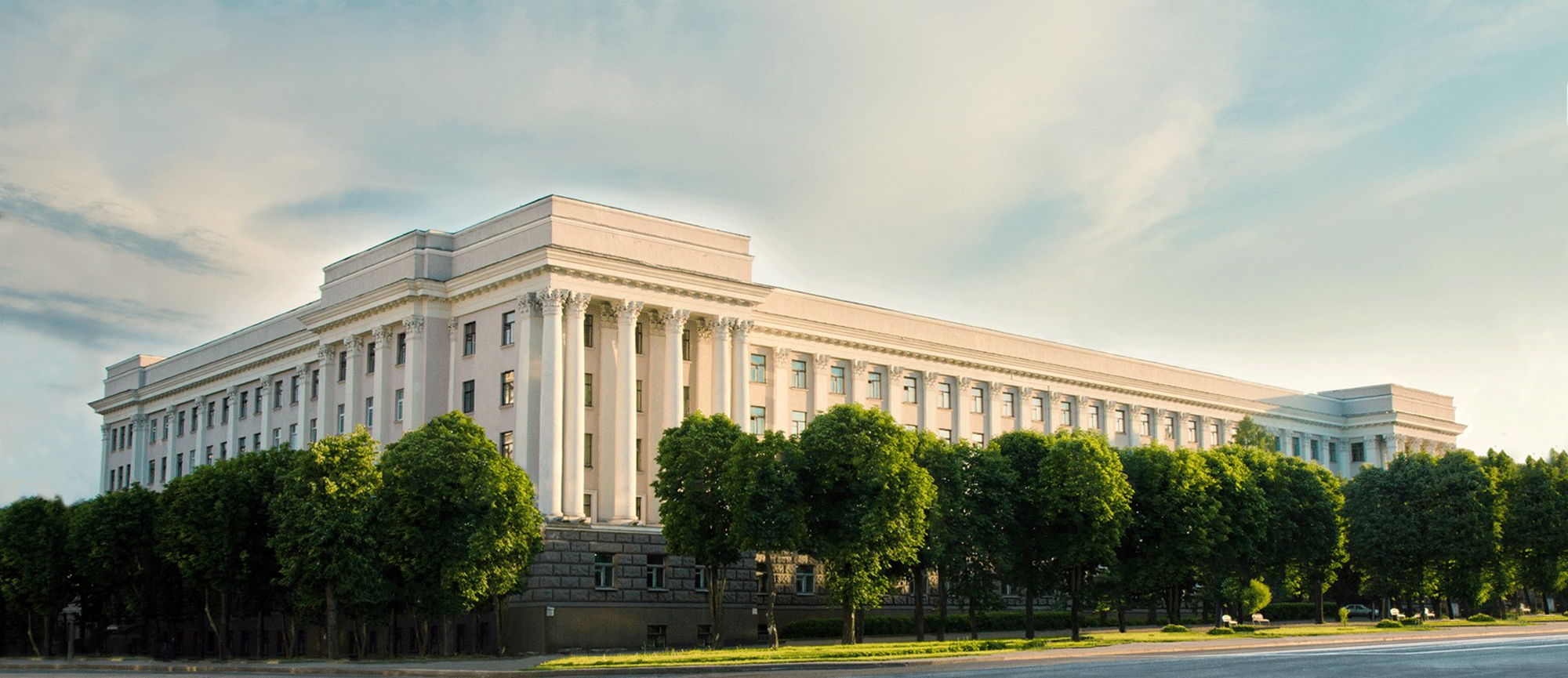 Проведение международных научно-технических  конференций и круглых  столов в дистанционной форме
Проведение международных фестивалей в онлайн-формате
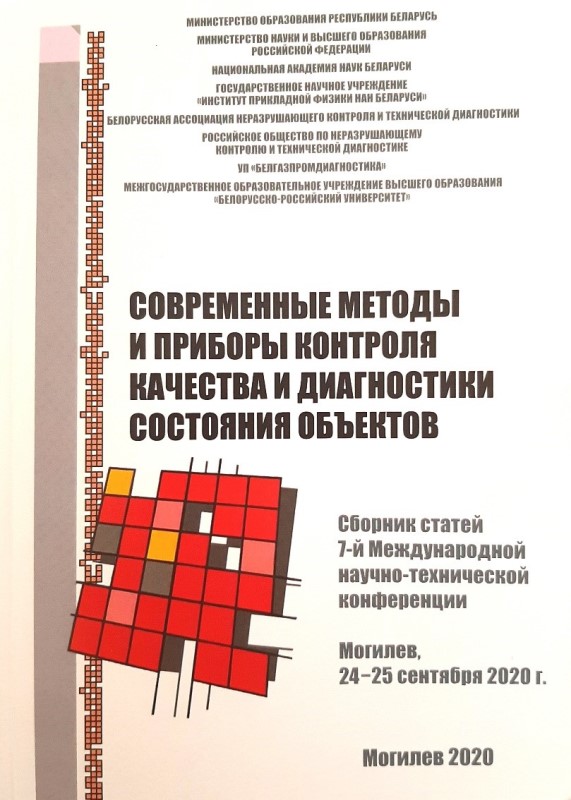 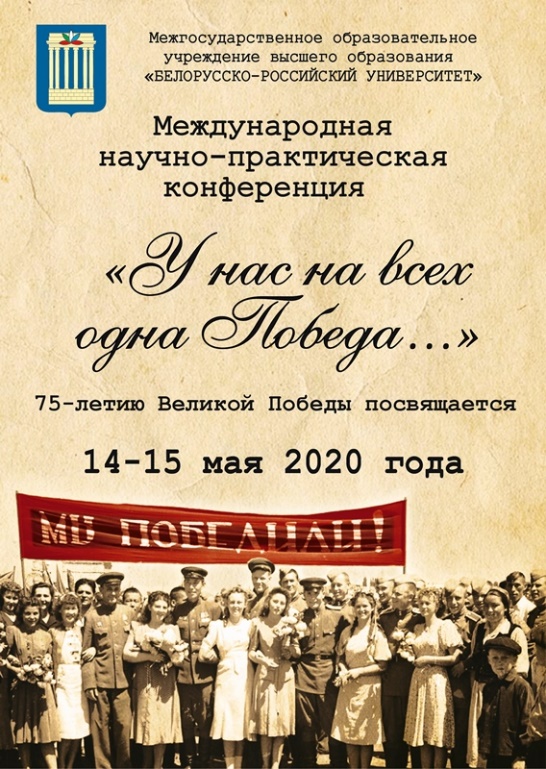 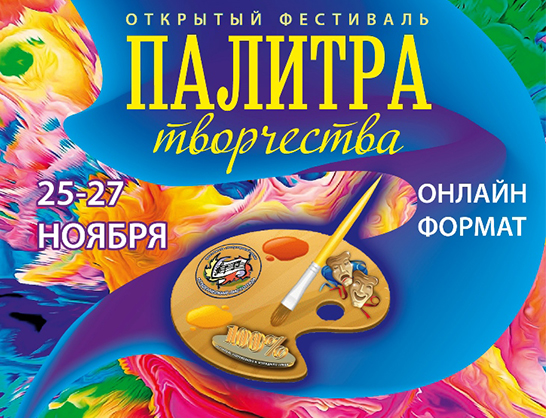 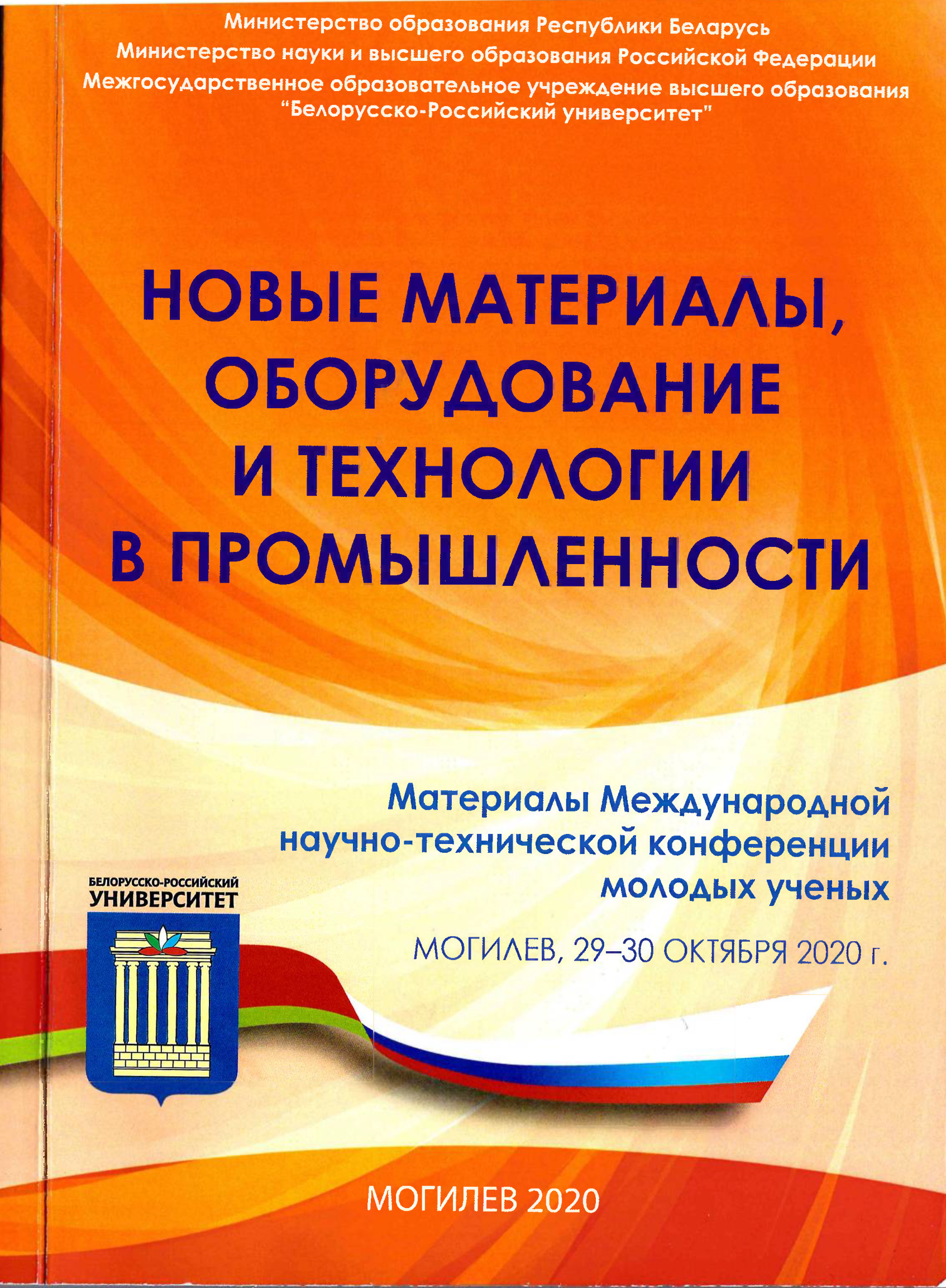 7
«Онлайн-обучение»
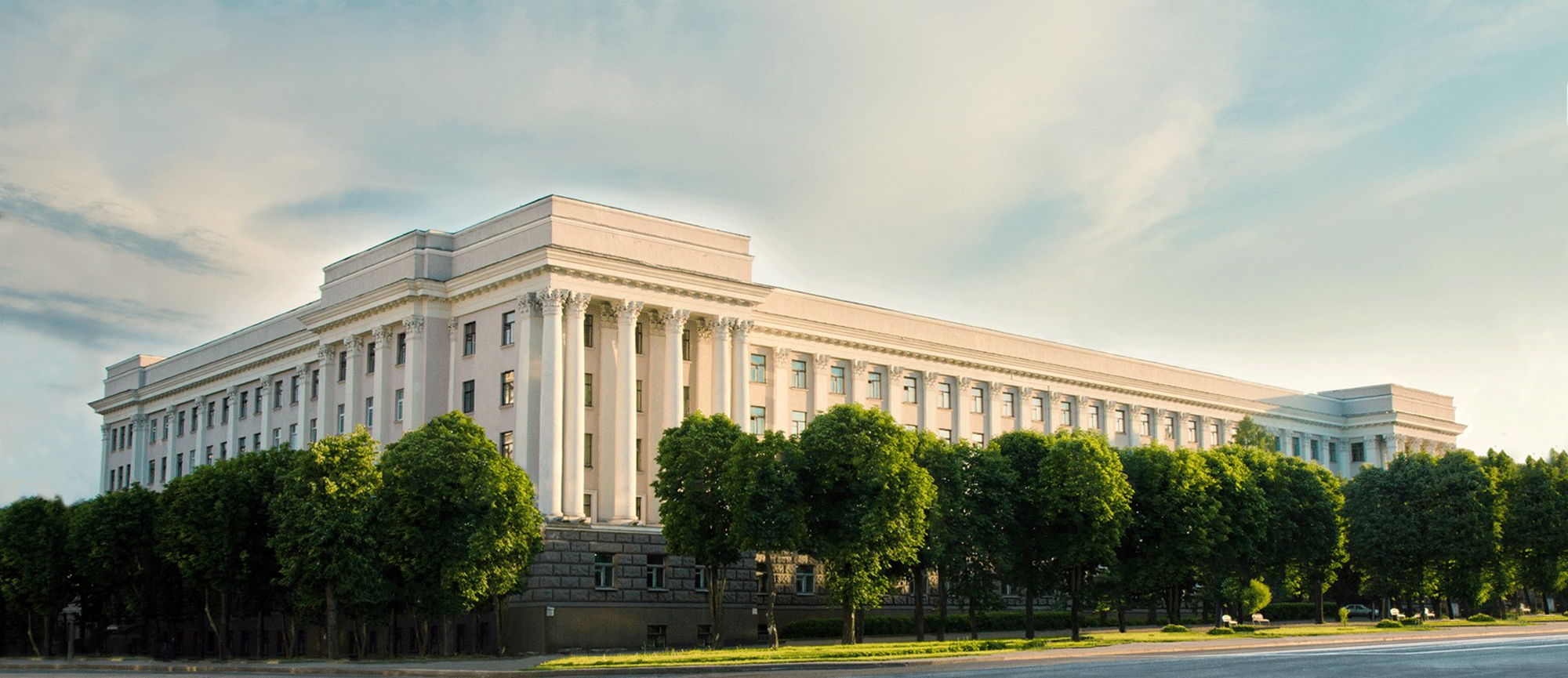 Преимущества
Недостатки
доступность образования в любое время и в любом месте
разнообразие инструментов передачи знаний
вариативность формы обучения
доступность учебных материалов
мобильность
необходима сильная мотивация у обучающегося
отсутствие «живого» общения преподаватель-обучающийся
недостаток практических знаний
трудности идентификации обучающихся
низкий контроль за самостоятельностью выполнения заданий
низкий уровень цифровой грамотности опытных преподавателей с большим стажем работы
8
Единая система баз данных
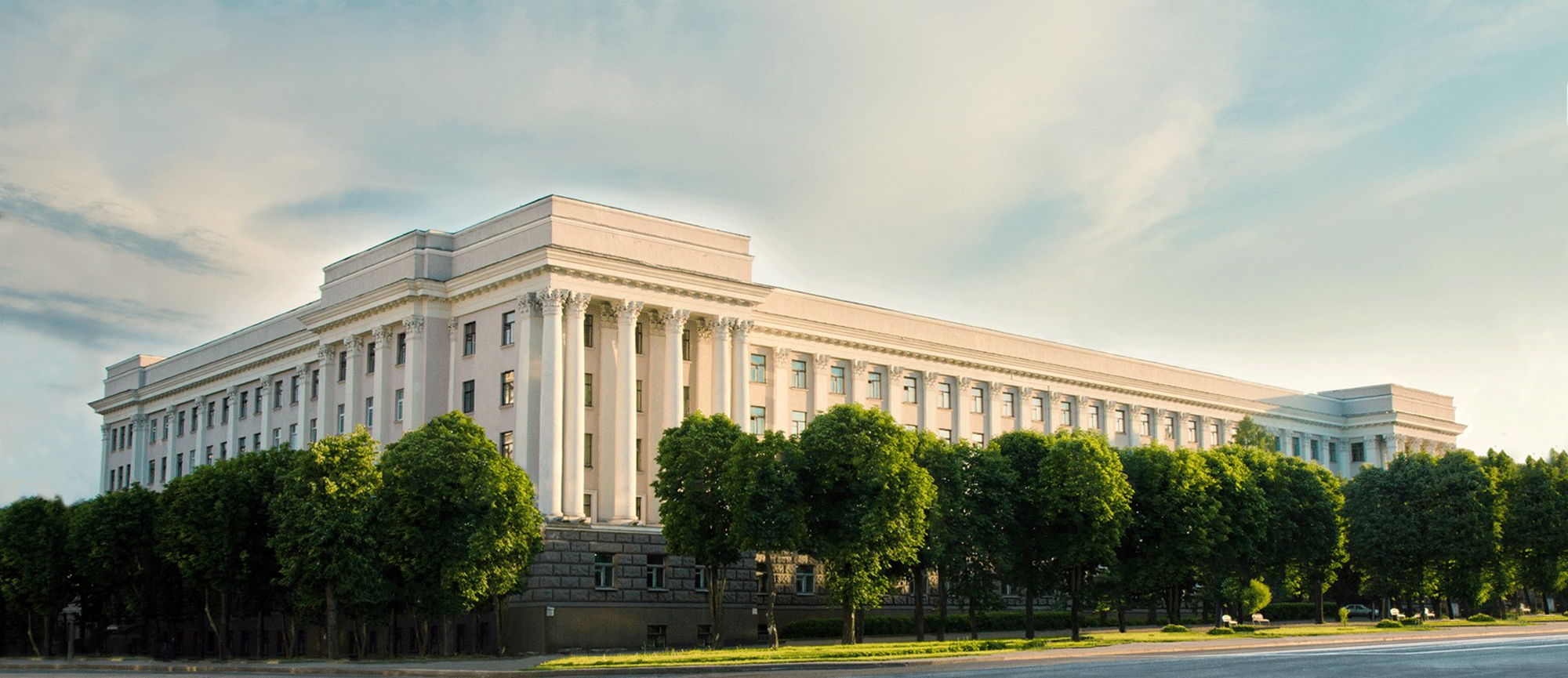 Приемная комиссия
Отдел кадров студентов
Бухгалтерия
Организационный отдел
(учебные планы, нагрузка)
Учебно-методический отдел
Деканаты
Отдел кадров сотрудников
Центр дистанционного обучения
Библиотека
Кафедры
9
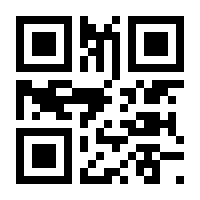 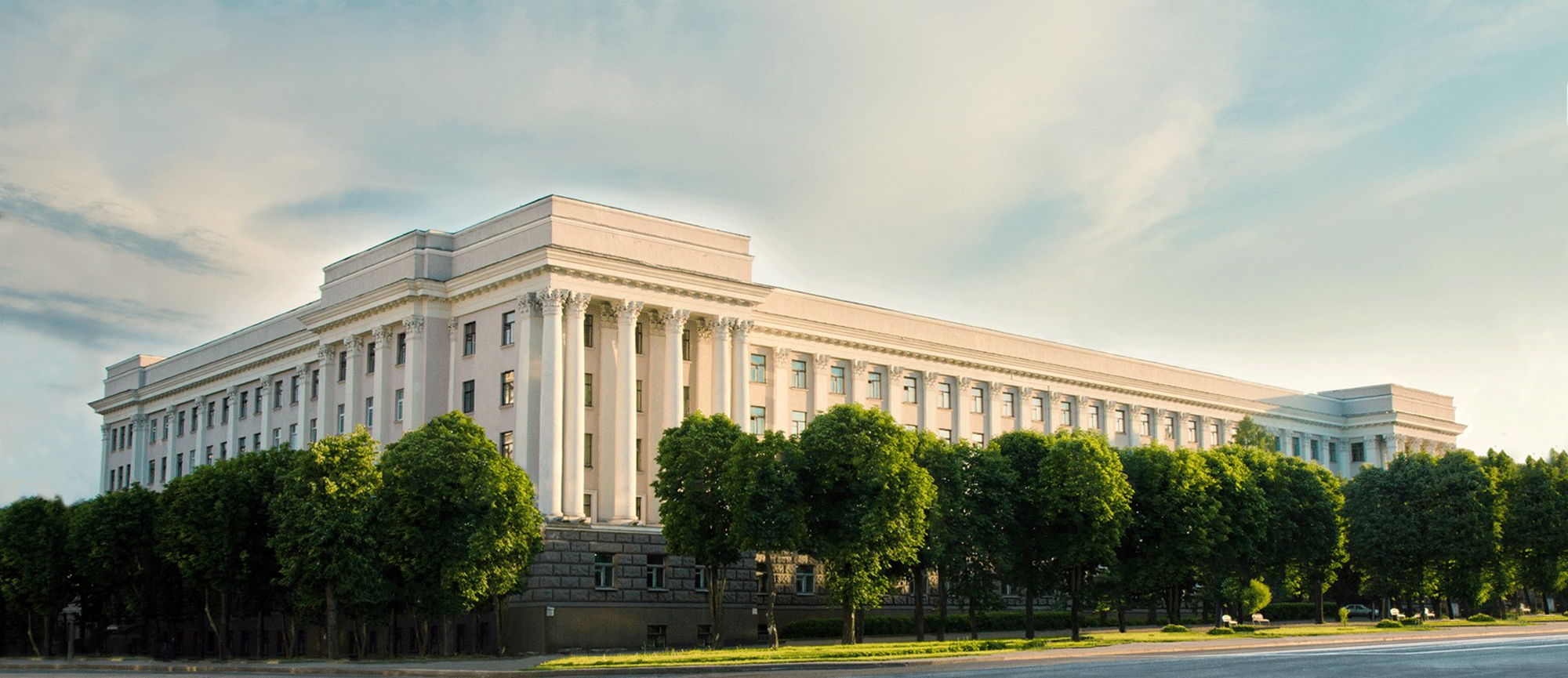 СПАСИБО ЗА ВНИМАНИЕ!
10
Белорусско-Российский университет, пр-т Мира,43, г. Могилёв, Республика Беларусь. www.bru.by
10